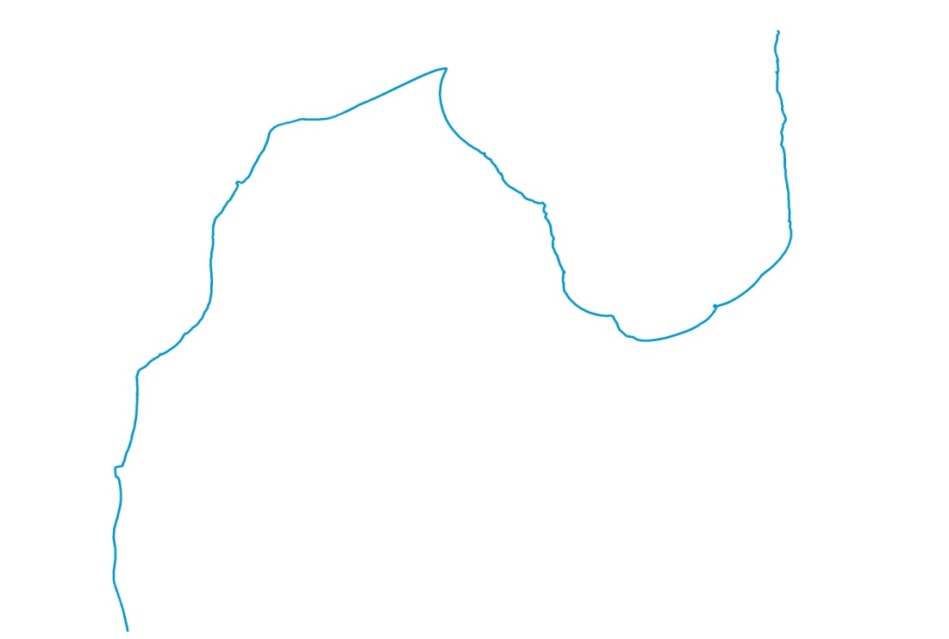 Piekrastes telpiskās attīstības pamatnostādnes -  pašlaik un turpmāk
12.12.2017.

Dace Granta 
Telpiskās plānošanas departamenta
Telpiskās plānošanas politikas nodaļa
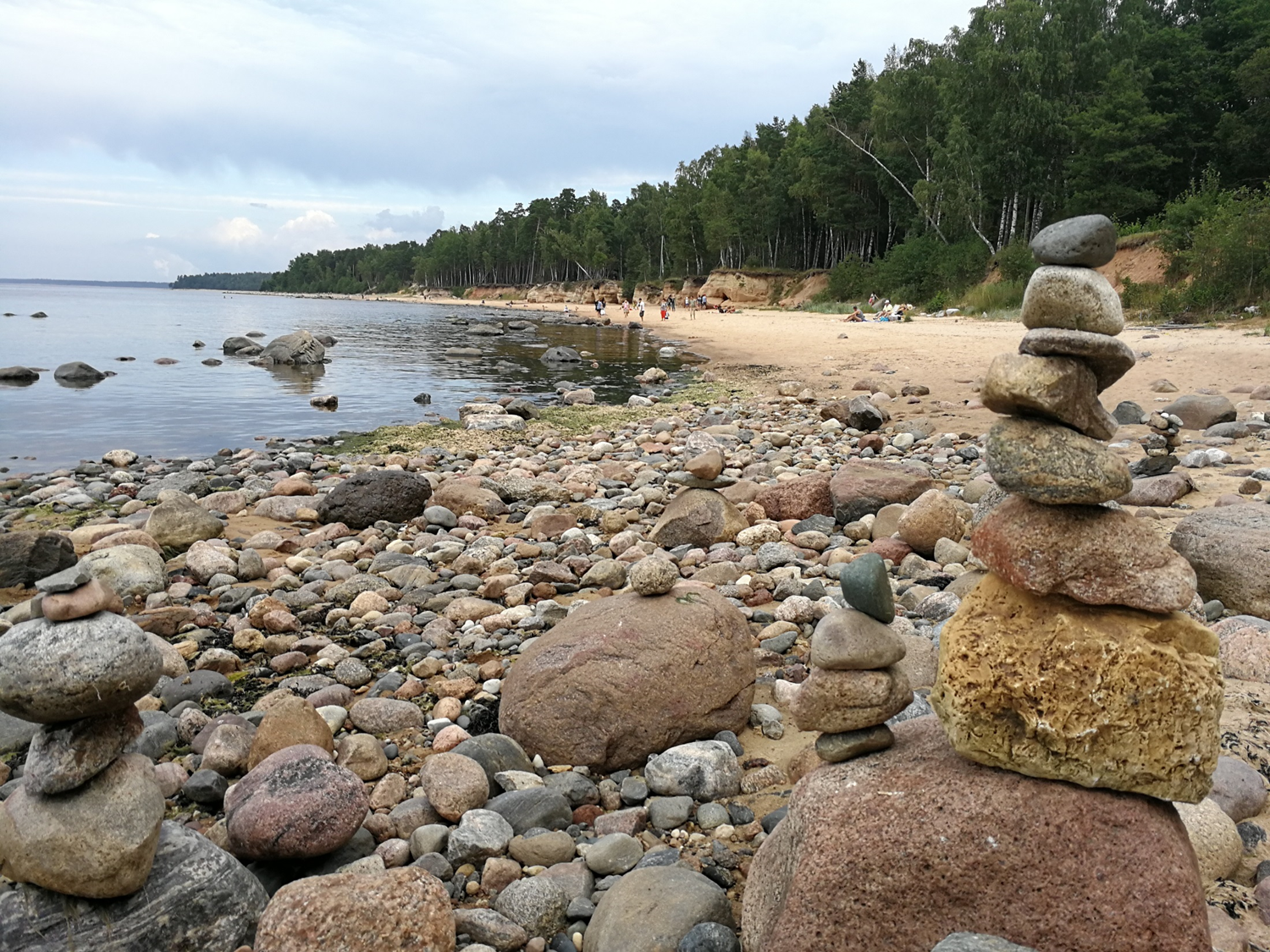 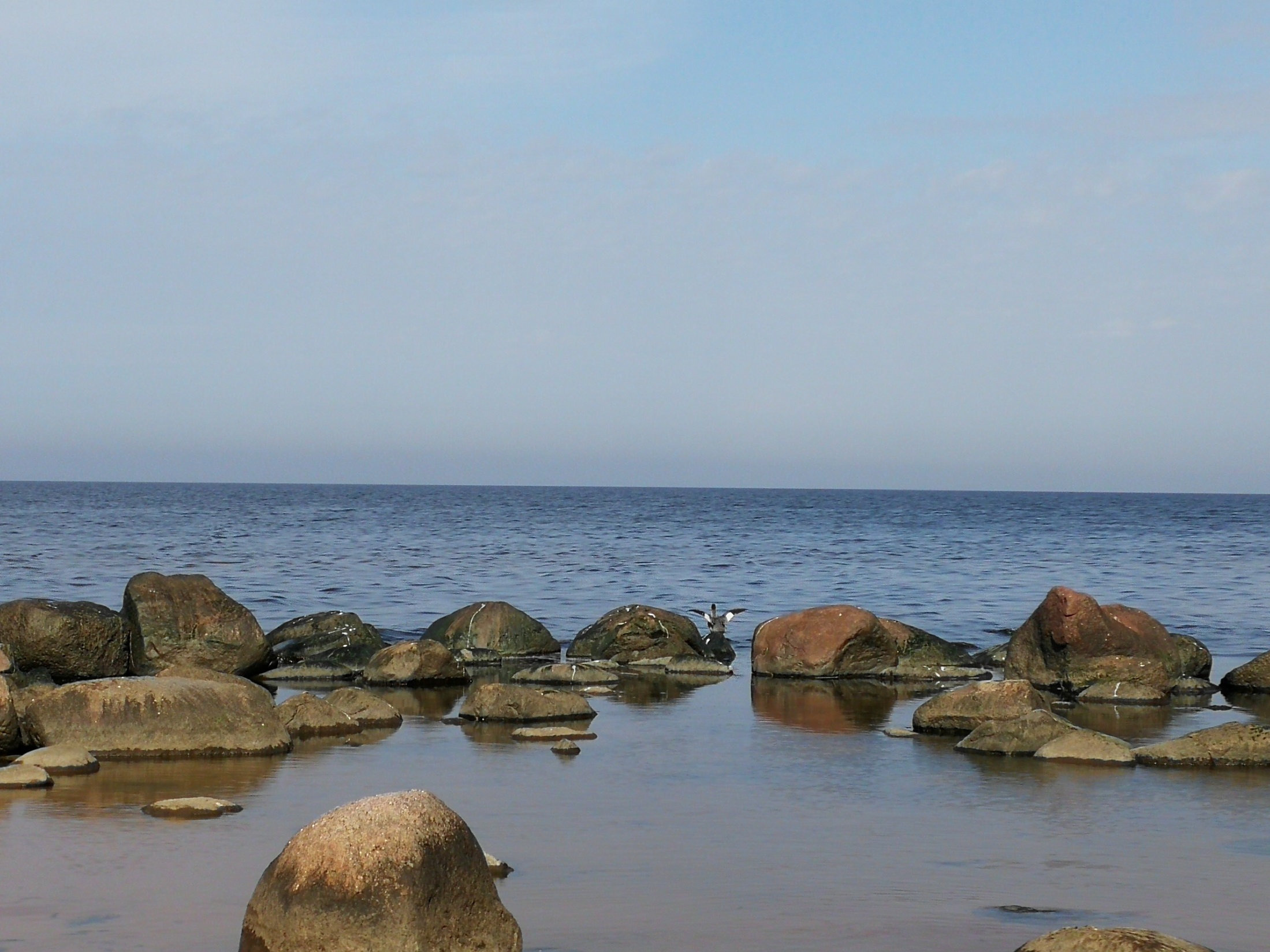 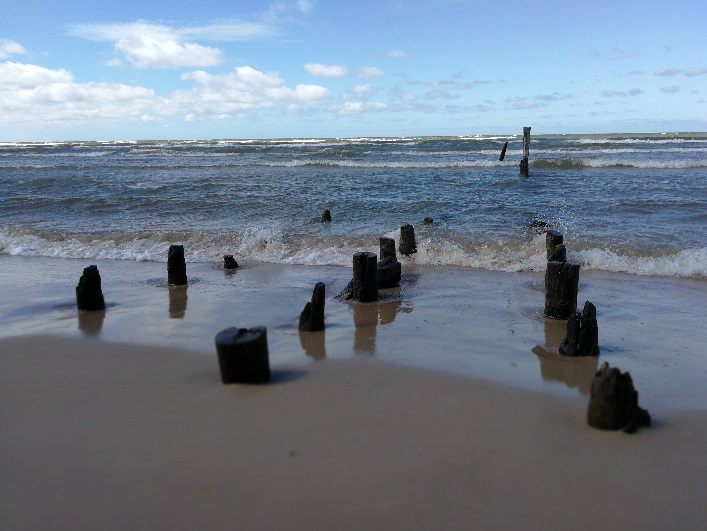 © M.Grels, 2017
2
© Balt Coast projekt
Kas paveikts?
Zemes pārvaldības likums
Tūrisma pamatnostādņu eksportspējīgā teritorija 
Kūrorta statuss Jūrmalas un Liepājas daļām 
Piekrastes plānojums 
Finansiālais atbalsts 5.5.1.SAM ietvaros
Zemūdens kultūras pieminekļi 
DAP investīcijas kāpās
EST-LAT projekti  
Pašvaldību ieguldījumi
3
Kas paveikts?
Pavisam pamtnostādnēs 19 uzdevumi: 
izpildīti 15 uzdevumi
daļēji izpildīti 4 uzdevumi: 
 - iekļaušana Latvijas pielāgošanās stratēģijā 
    klimata pārmaiņām
-  īpaša informācija portālā latvia.travel
grozījumi krasta kāpu aizsargjoslas noteikšanas metodikā
normatīvais regulējums, lai tūristi var piedalīties zvejā 

Plānotie rādītāji sasniegti daļēji!
4
Piekrastes plānojums pieejams
1. MK mājaslapā: http://polsis.mk.gov.lv/documents/5763 
2. VARAM mājaslapā sadaļā «Telpiskās attīstības plānošana» apakšadaļā «Piekrastes telpiskās attīstības plānošana»: http://www.varam.gov.lv/lat/darbibas_veidi/tap/lv/?doc=18794 
3. Ģeoportālā “Ģeolatvija.lv” (TAPIS sistēmas pakalpē): https://geolatvija.lv/geo/tapis3#document_6437
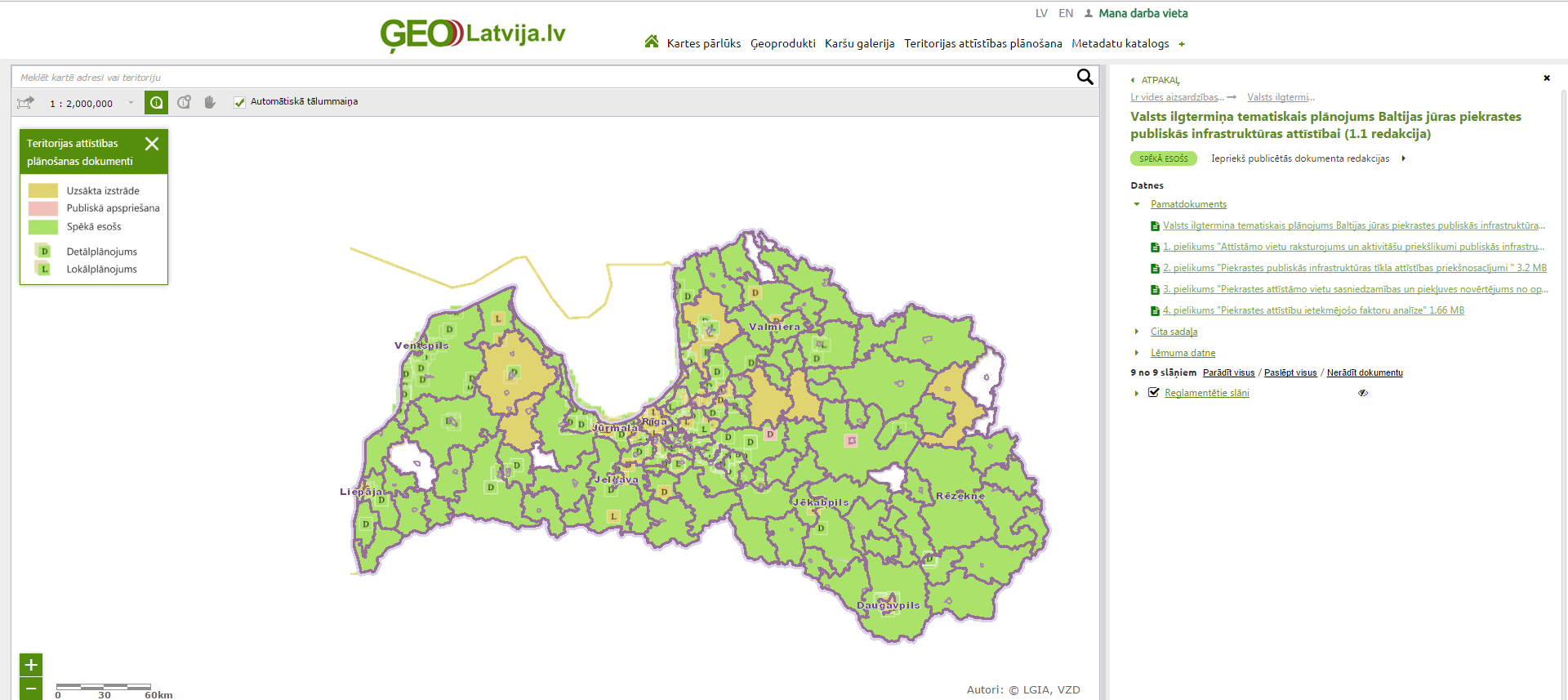 5
Piekrastes plānojuma darba materiāli
VARAM mājaslapā http://www.varam.gov.lv/lat/darbibas_veidi/tap/lv/?doc=22027: 
situācija piekrastē 2015. gadā:  vienotā dabas un kultūras mantojuma vērtības, apmeklētība, antropogēnā slodze, cilvēku drošības un glābšanas iespējas 
vadlīnijas  publiskās infrastruktūras attīstībai 25 prioritārajās attīstāmajās vietās
6
Cilvēku drošības novērtējums
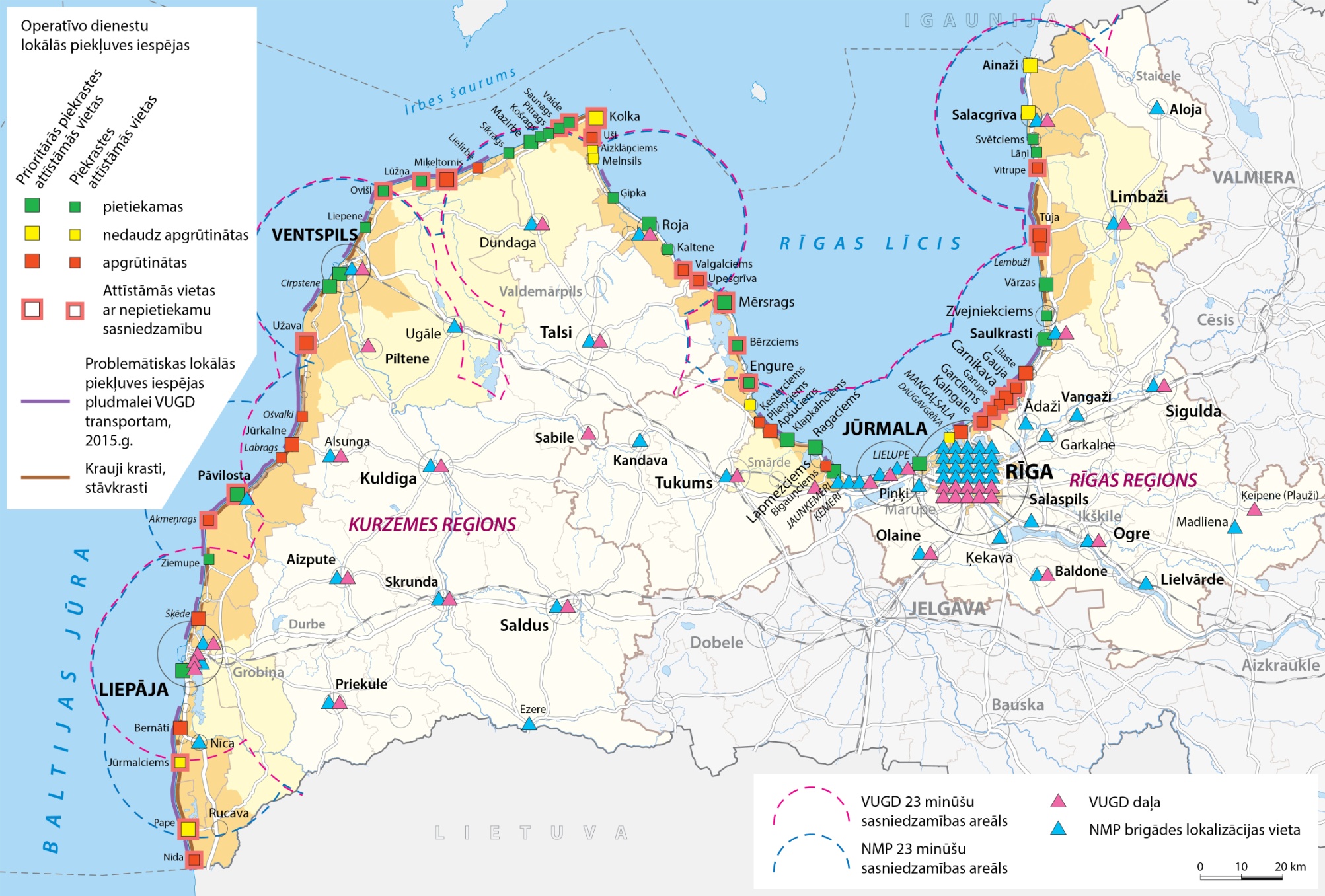 7
Ventspils pilsētas DR daļas attīstāmā vieta
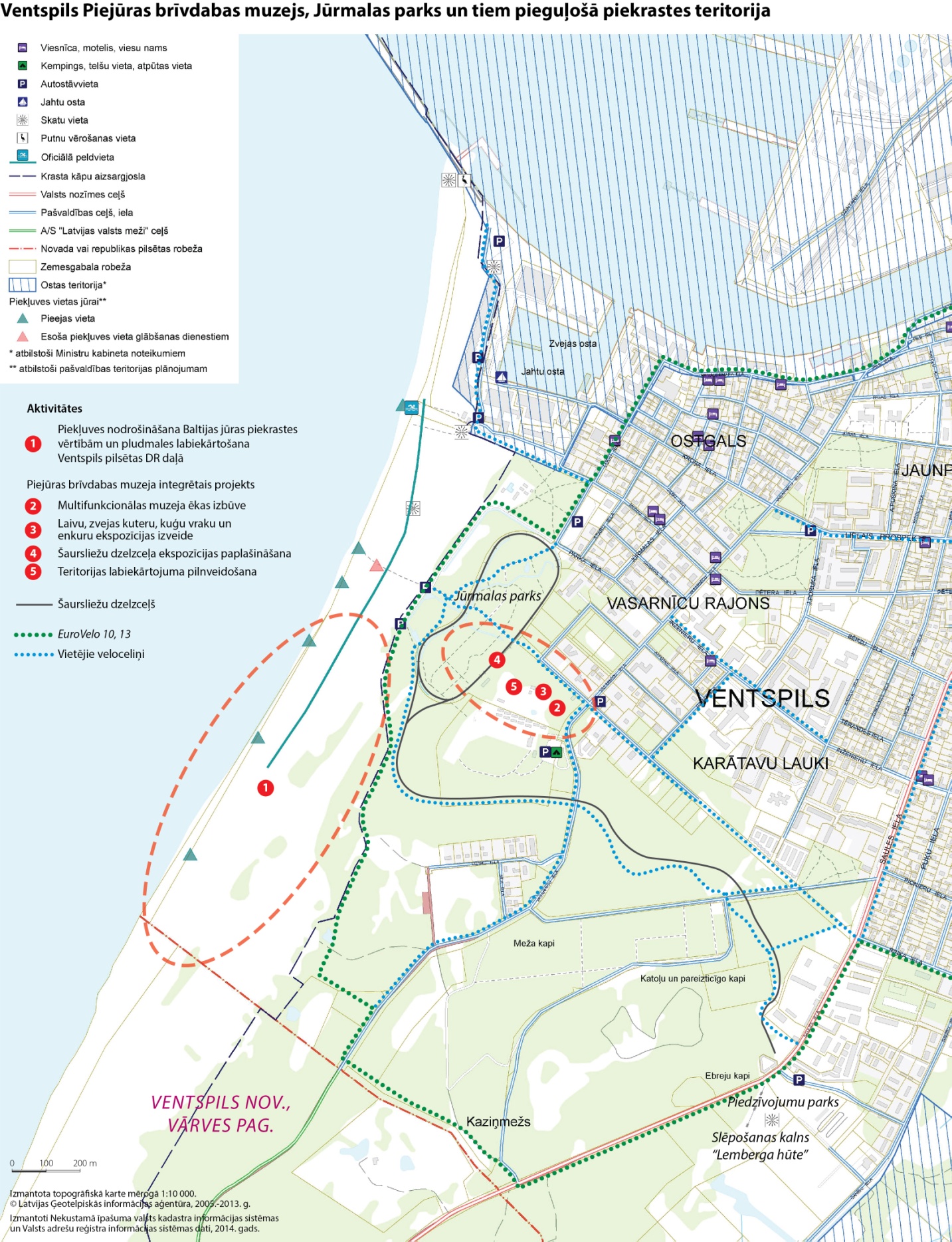 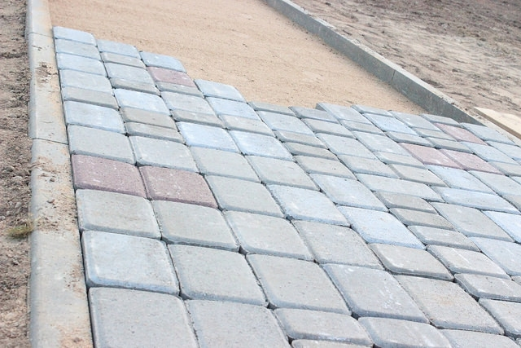 1
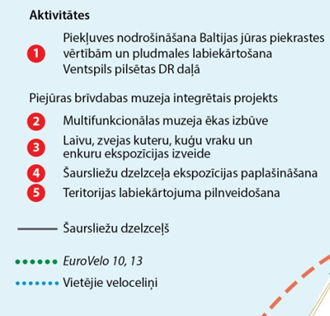 1
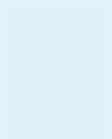 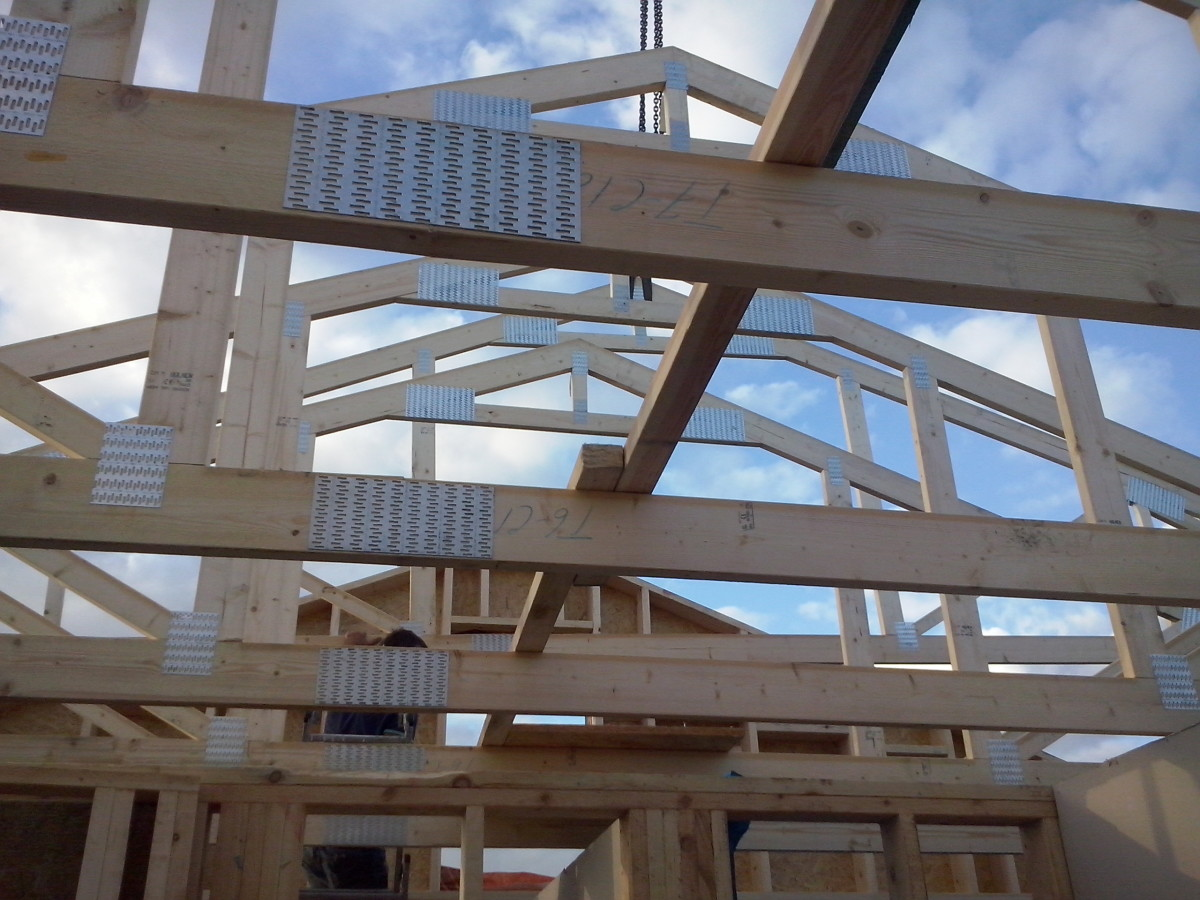 2
2
3
4
5
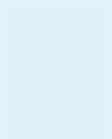 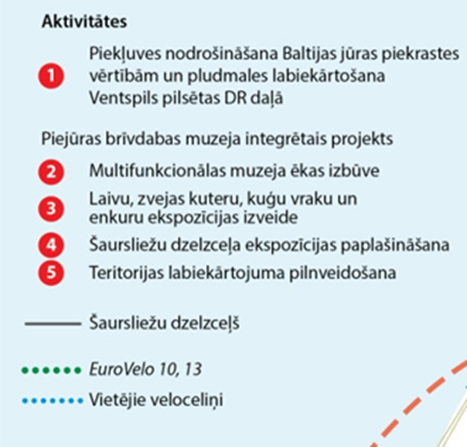 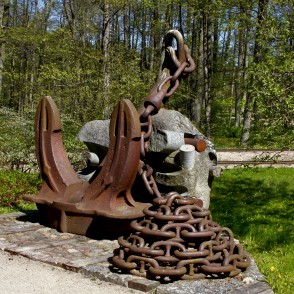 3
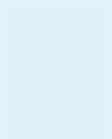 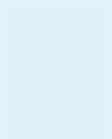 4
5
3
2
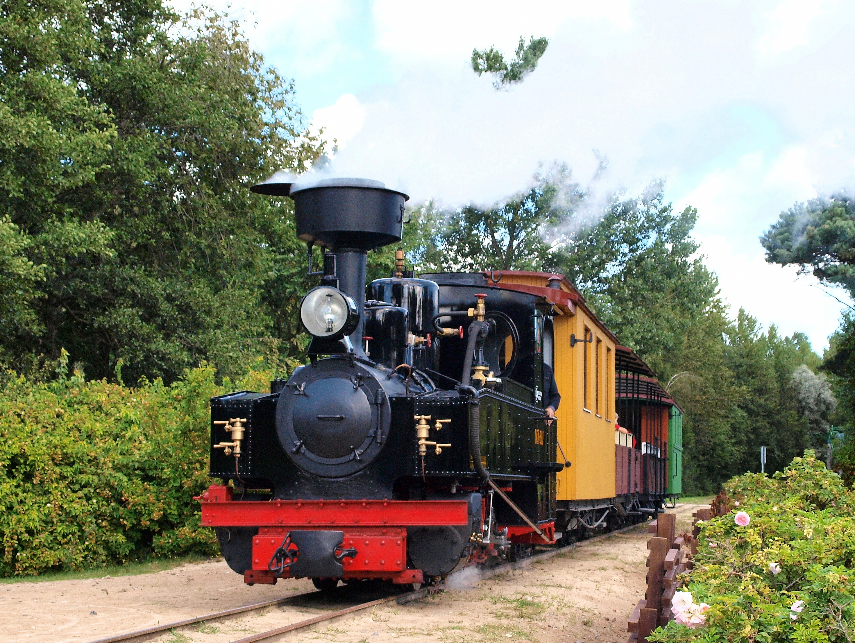 4
1
5.5.1. SAM ietvaros Ventspils DR daļā paredzētas aktivitātes piekļuves nodrošināšanai Baltijas jūras vērtībām
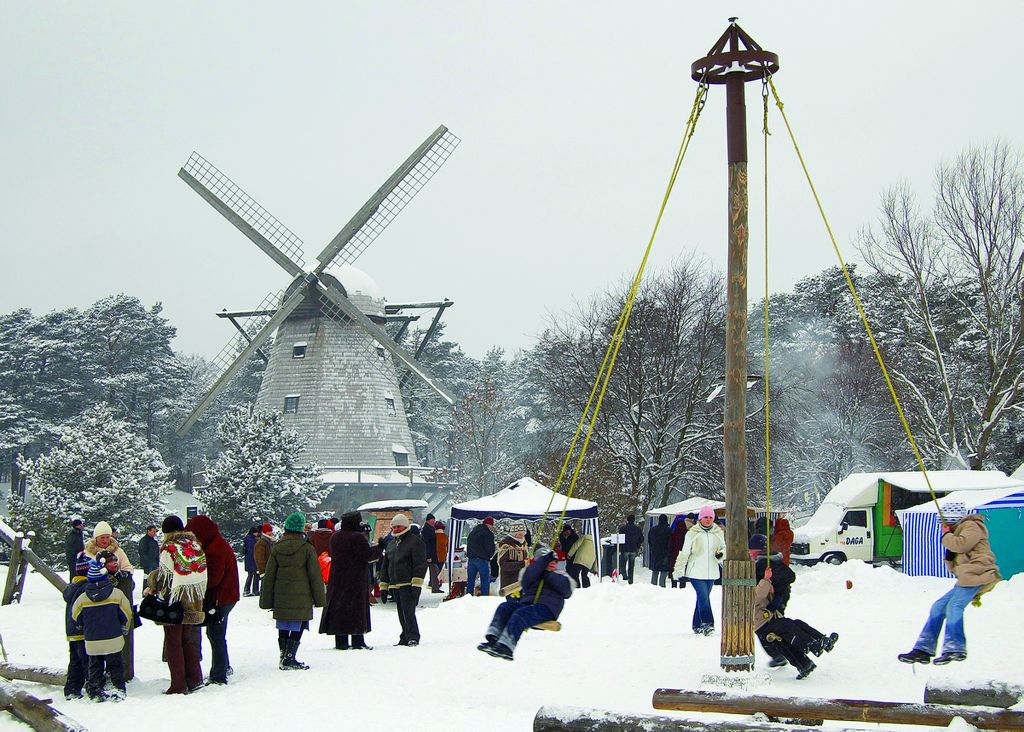 5
8
Kas nozīmīgākais pašlaik?
5.5.1.SAM ieviešana

Projekts «Uzlabota jahtu ostu infrastruktūra un ostu tīkla attīstība Igaunijā un Latvijā” EST-LAT HARBOURS
https://estlat.eu/en/estlat-results/estlat-harbours.html

Projekts ESTLAT-18 Safe Sea 
https://estlat.eu/en/estlat-results/safe-sea.html

Projekts «Kājāmgājēju maršruts gar Baltijas jūras piekrasti»
http://www.celotajs.lv/lv/news/item/view/714
9
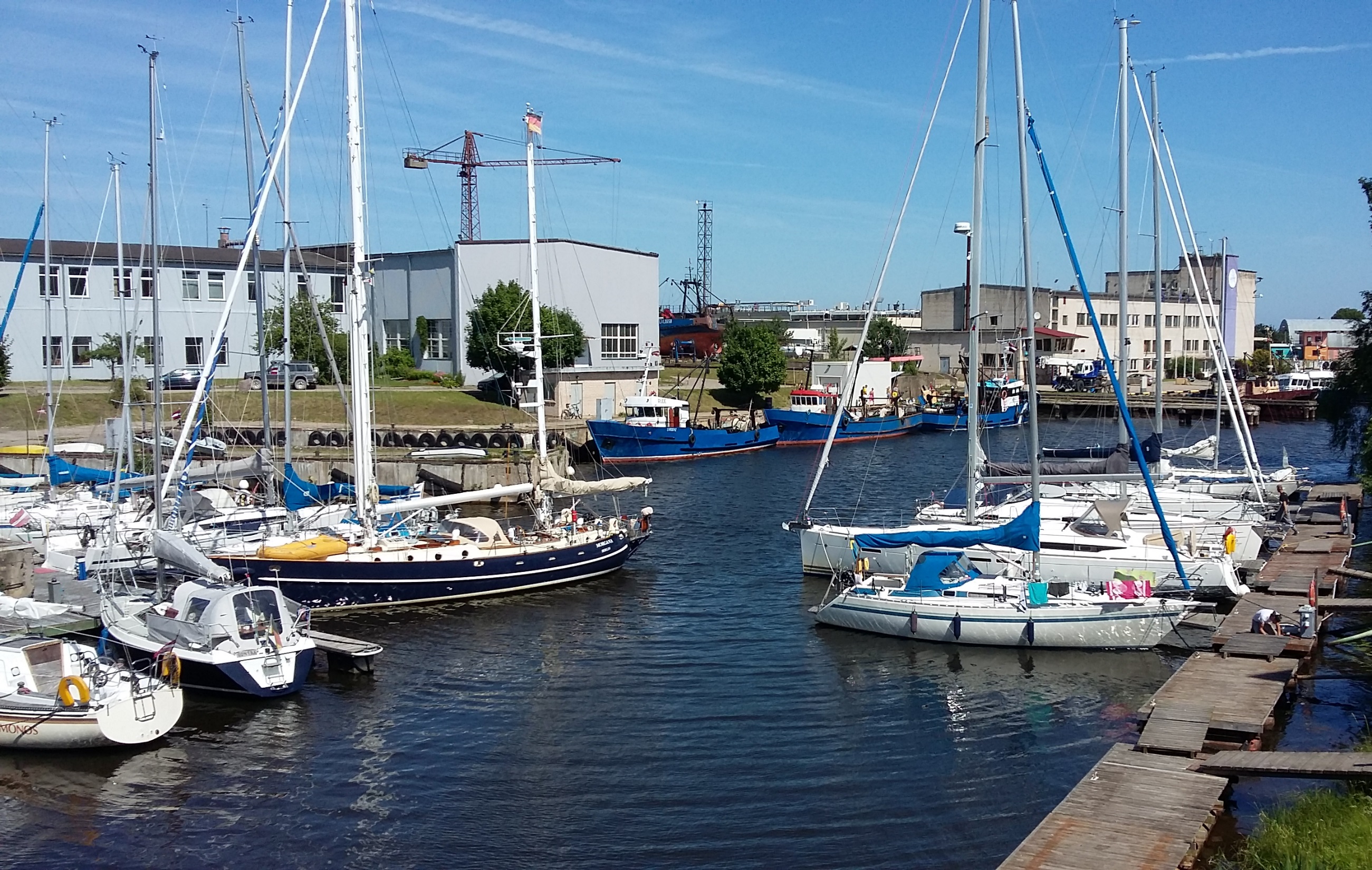 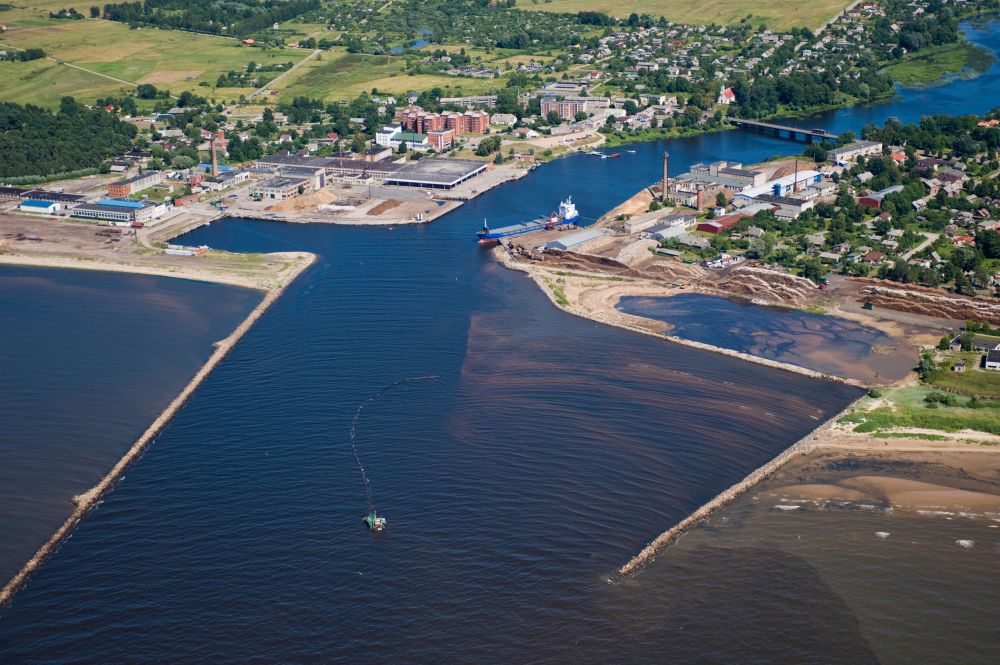 © Salacgrīvas ostas pārvalde
10
© E.Kupčs
Kas turpmāk?
Interešu līdzsvarošana
Prioritāte -  Piekrastes plānojuma īstenošana
Piekrastes plānojums
11
Kas turpmāk?Sadarbība, attīstības koncentrēšana 60 attīstamajās vietās
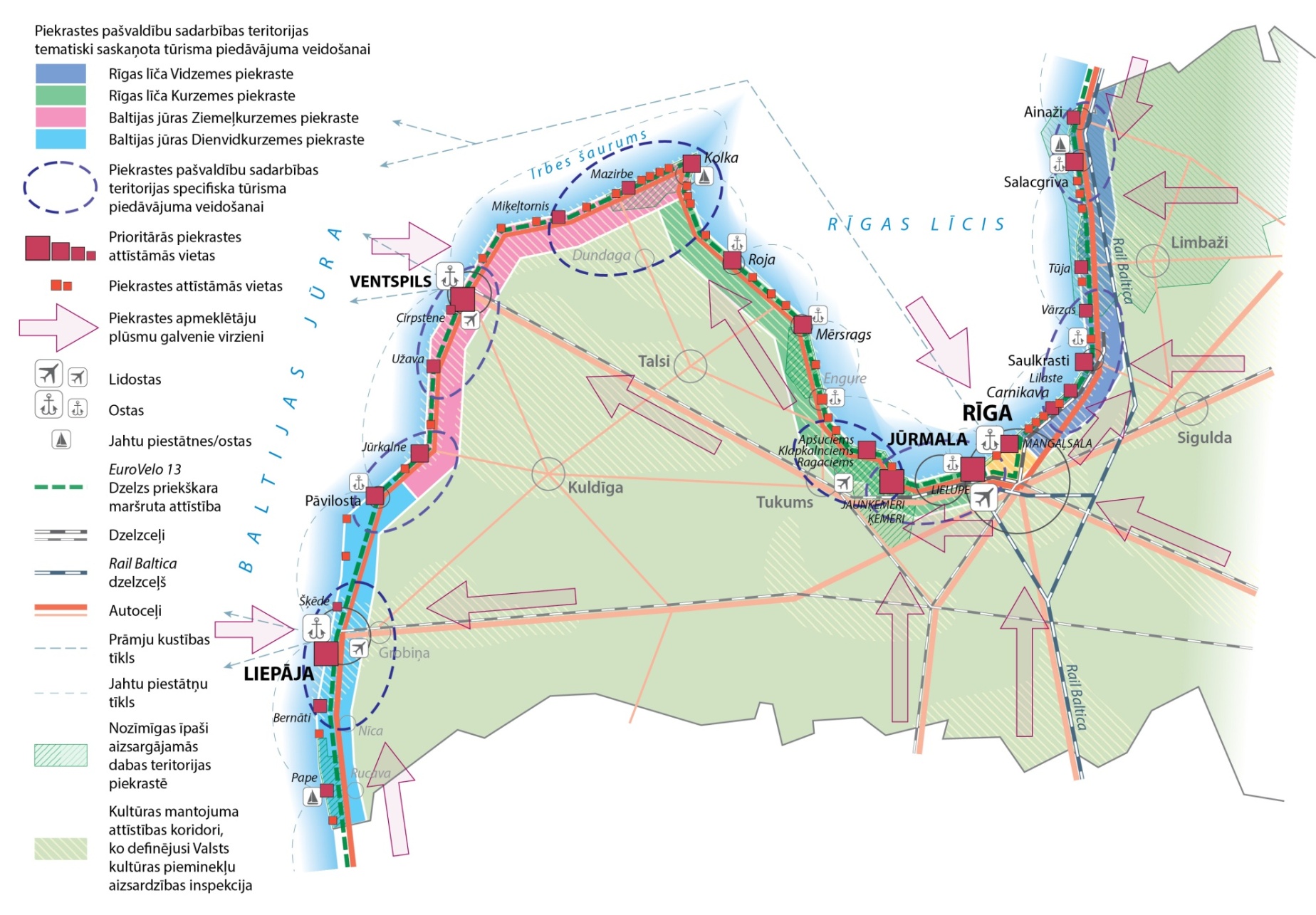 12
[Speaker Notes: Publiskās infrastruktūras tīkla attīstīšana:
60 attīstāmajās vietās
Savienojošās infrastruktūras pilnveidošana 
vietu starpā, ar iekšzemi un ārvalstīs

Pārvaldības un sadarbības uzlabošana
pašvaldību starpā
pašvaldību/ institūciju/NVO starpā]
Kas turpmāk?
Piekrastes attīstības jautājumi reģionālajā politikā un pielāgošanās  klimata pārmaiņām stratēģijā   

Sauszemes un jūras izmantošanas sasaiste - projekts «Land-Sea-Act»

Piekļuves, drošības uzlabošana piekrastei 

Piekrastes plānojuma ģeodatubāzes aktualizēšana

Eirovelo 13 attīstīšana 

Jūras krasta procesu mērījumi
13
Mājas darbs
Pamatnostādņu novērtējuma ziņojums:
informācija no institūcijām, pašvaldībām - līdz 2018. gada februārim
ziņojuma projekts – līdz 2018.gada martam
projekta saskaņošana  -  līdz 2018. gada maijam
ziņojuma iesniegšana MK -  līdz 2018. gada 1.jūnijam
14
Informācija par pašvaldību paveikto
1. Ieguldījumi klimata pārmaiņu seku likvidēšanai
2. Infrastruktūras izveides vai pilnveidošanas gads
Pašvaldībām aizpildīšanai
Pašvaldībām precizēšanai
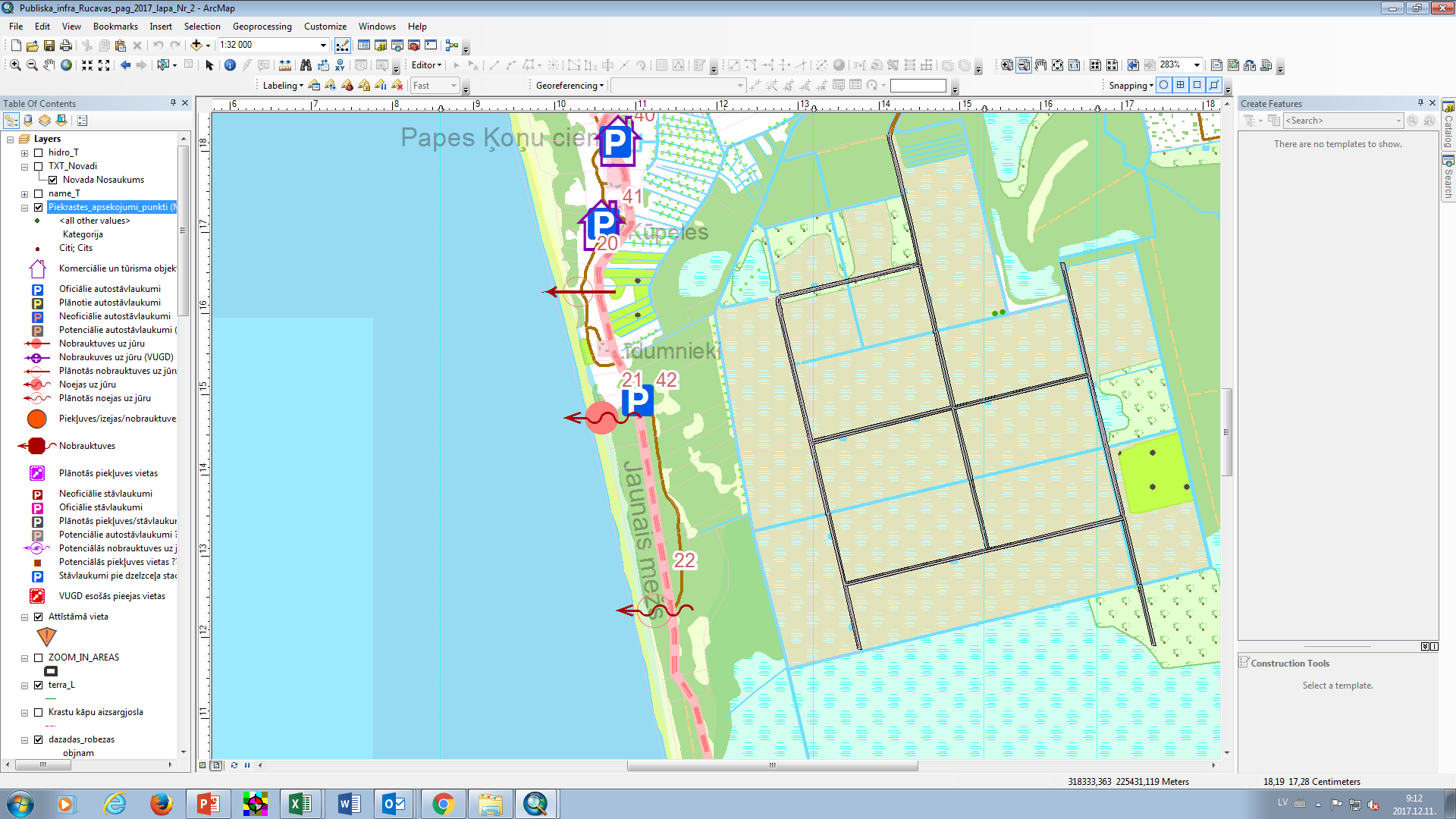 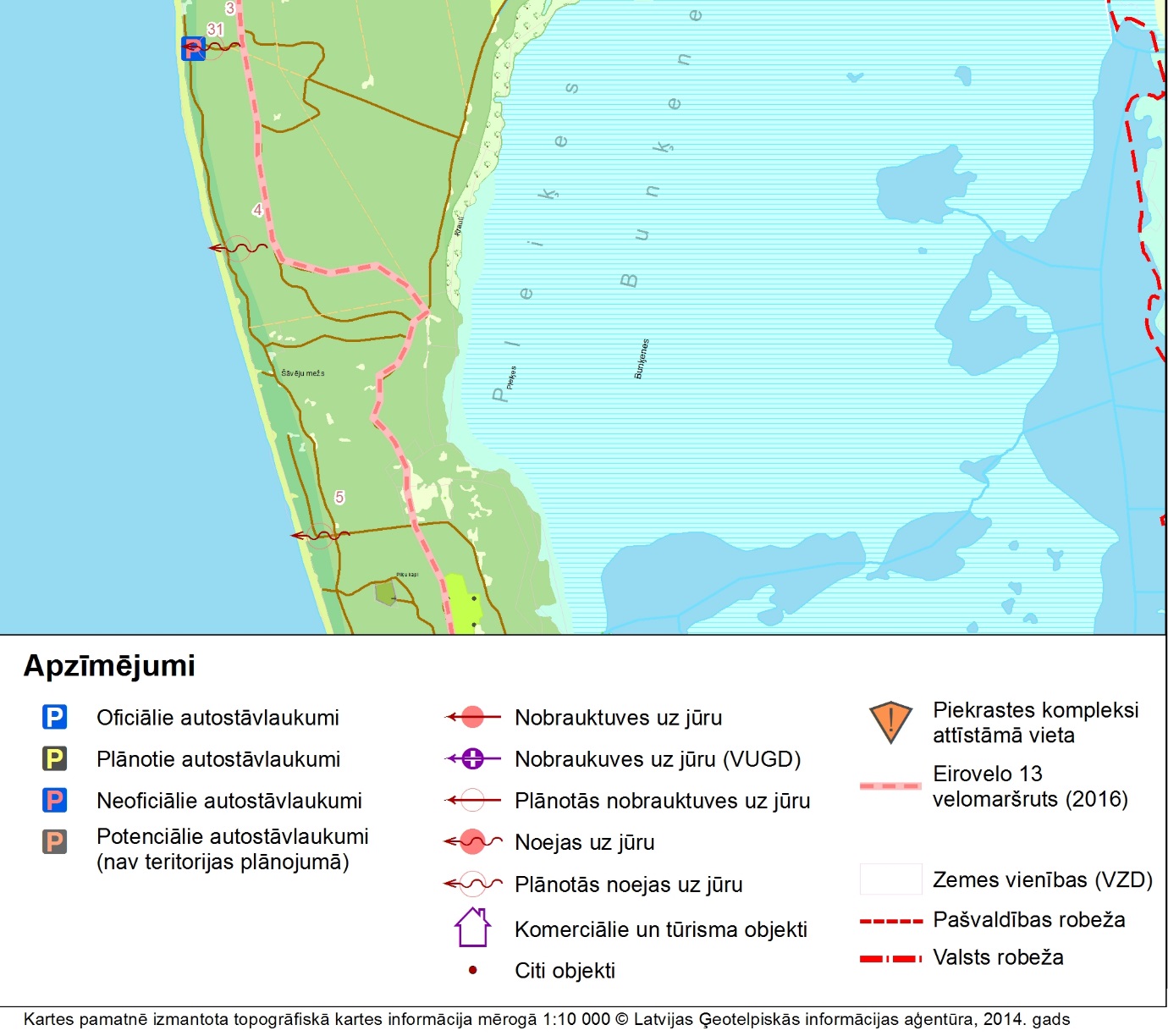 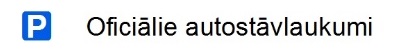 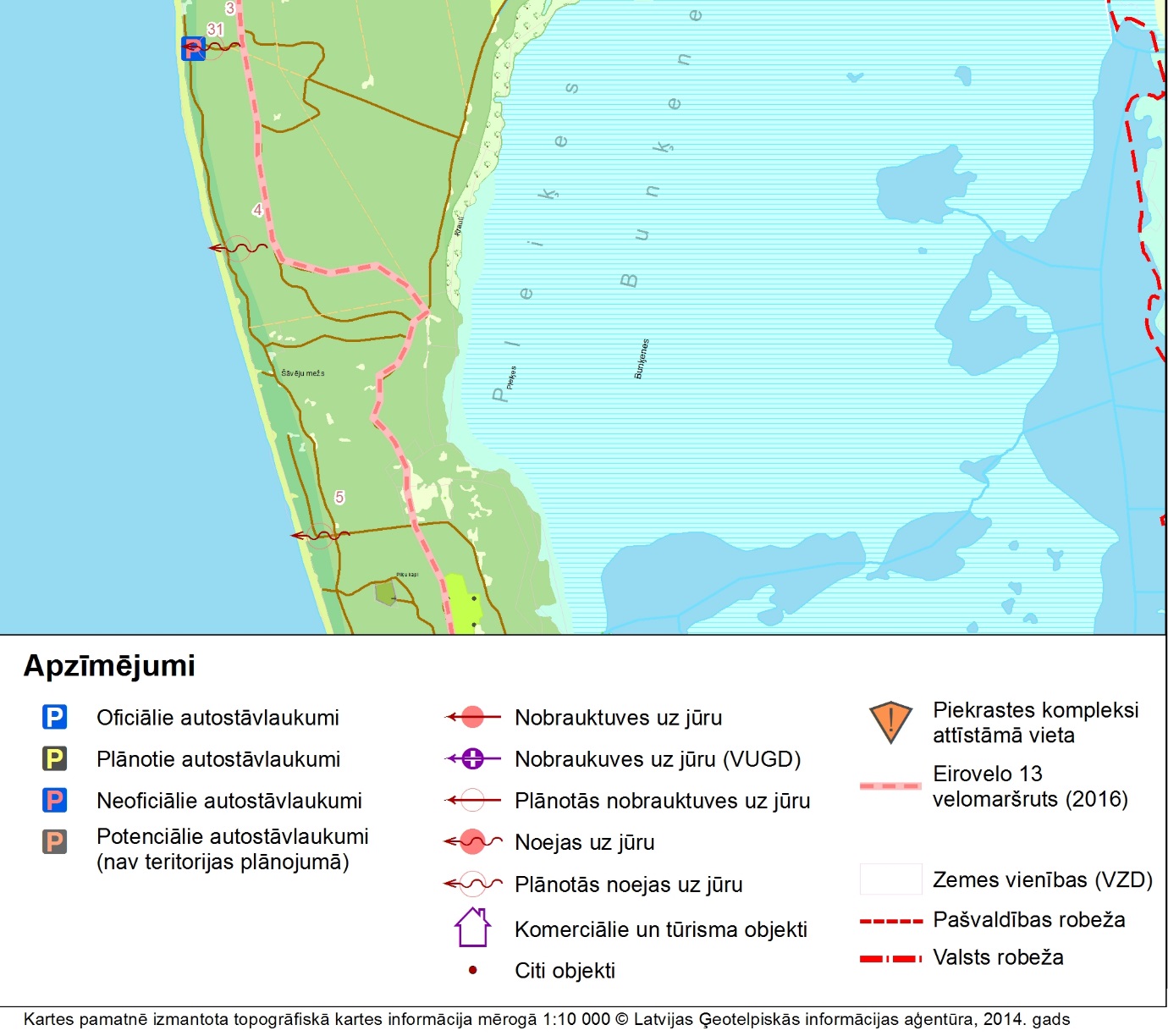 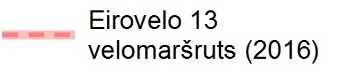 15
Diskusija
Pašvaldību intereses /izpētes jautājumi starptautisko projektu (t.sk. «Land-Sea-Act») ietvaros 

Jaunu projektu idejas  par pielāgošanās klimata pārmaiņām, cilvēku drošību  u.c.

Finansējuma piesaiste, t.sk. partnerībā ar uzņēmējiem, īpašniekiem
16
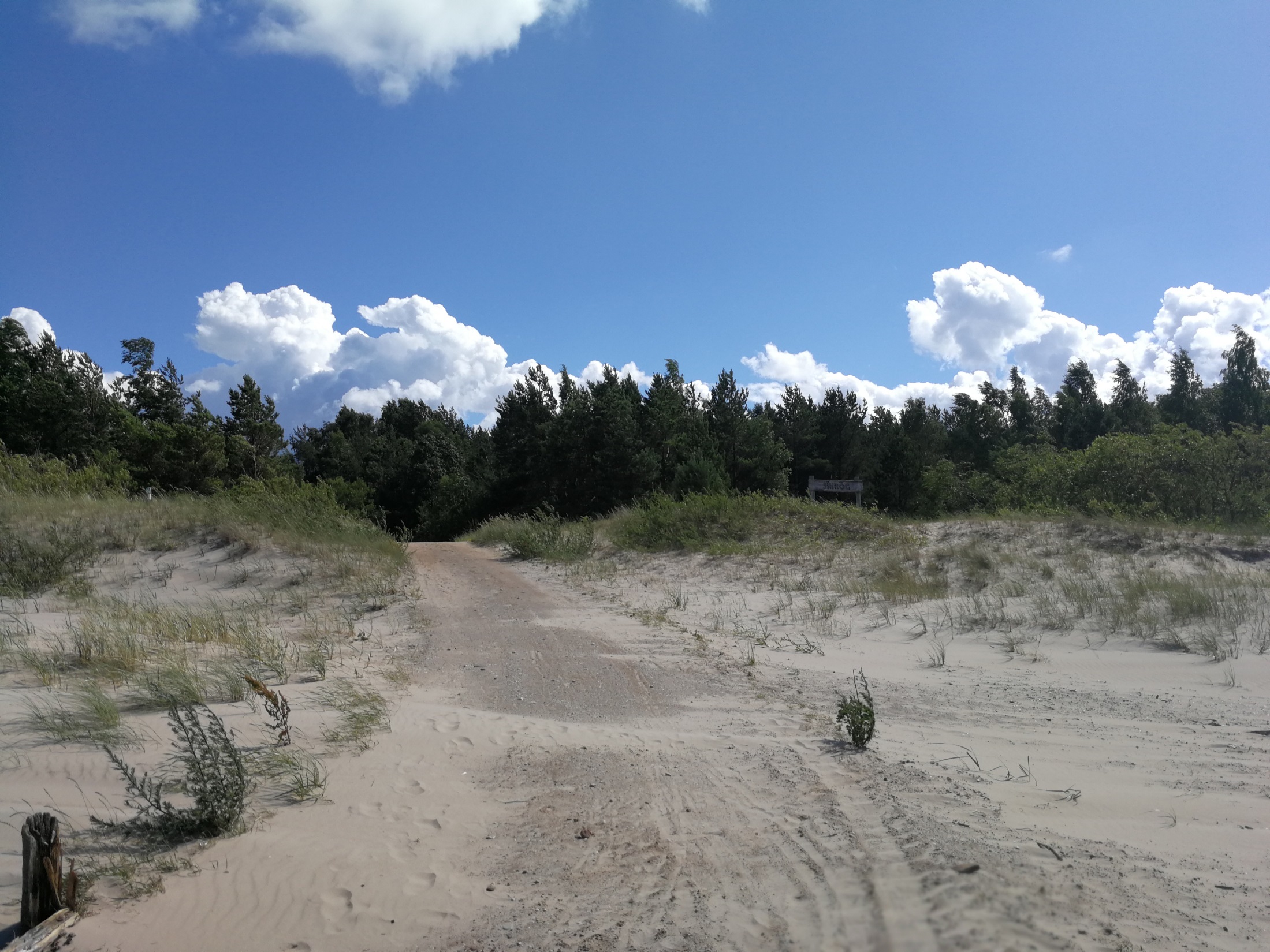 © M.Grels, 2017
17
Paldies par uzmanību!

Dace.granta@varam.gov.lv
67026553
Finansējuma avoti Piekrastes plānojuma īstenošanai
Valsts budžets
Pašvaldību budžets
Eiropas teritoriālās sadarbības programmas
EJZF un ELFLA 
Darbības programmas “Izaugsmei un nodarbinātībai” SAMi*
Latvijas vides aizsardzības fonda un LIFE programmas finansējums
Uzņēmumi
*specifiskie atbalsta mērķi
19
[Speaker Notes: Latvijas vides aizsardzības fonda un LIFE programmas finansējums, kas var nodrošināt ar vides aizsardzību un klimata pārmaiņām saistītu jautājumu risināšanu]
Pludmales apmeklējuma sadalījums
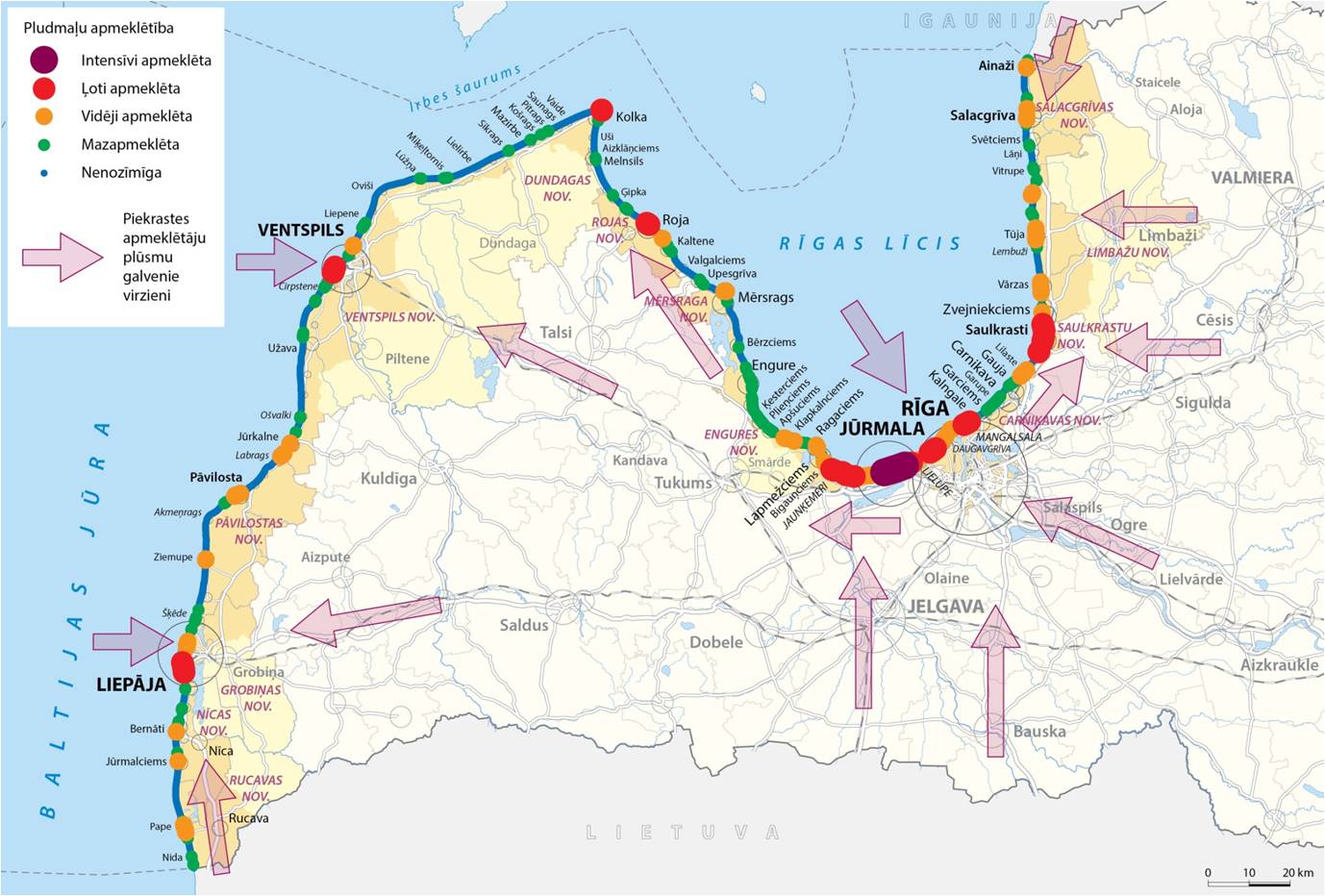 20
[Speaker Notes: Beach is the main visitor attraction place in the Baltic coast. 
In 2015 evaluated visitor amount was 4,7 million visitors per year.
Blue flag beaches offer wide range of services and “wild” beaches offer quiet recreation. (in some places almost no visitors per km of coastline)
Coastal nature and culture heritage and local businesses create services for nature tourism, niche tourism and sport activities]
Ieguvumi no Piekrastes plānojuma īstenošanas
21
[Speaker Notes: Benefits from implementation of Coastal plan are as follows:

1. Effective use of joint nature and culture heritage, caring about nature
2. Adaptation to climate change effects (Coastal erosion, increasing effects of storms  etc.)
3. Development and maintenance of Quality public infrastructure network
4. Human safety and rescue improvement
5. Wide offer of recreation options for visitors and improved living environment for local citizens  (better services)
6. Development of Coastal municipalities’ economy, especially tourism]